PHY 742 Quantum Mechanics II
12-12:50 PM  MWF  in Olin 103:
Plan for Lecture 23

Quantization of the Electromagnetic fields

Complete the reading of  Chap. 17 in your textbook, Quantizing Electromagnetic Fields. 

Quantum Hamiltonian for the electromagnetic fields
Eigenstates of the electromagnetic Hamiltonian
Quantum expressions for the electromagnetic fields
Variance of measurable properties of the electromagnetic fields 
Properties of a single mode coherent state
3/30/2022
PHY 742 -- Spring 2022 -- Lecture 23
1
[Speaker Notes: Please  finish reading Chapter 17 of Professor Carlson’s textbook.]
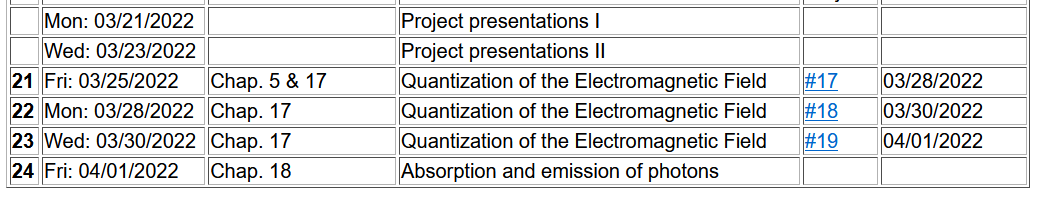 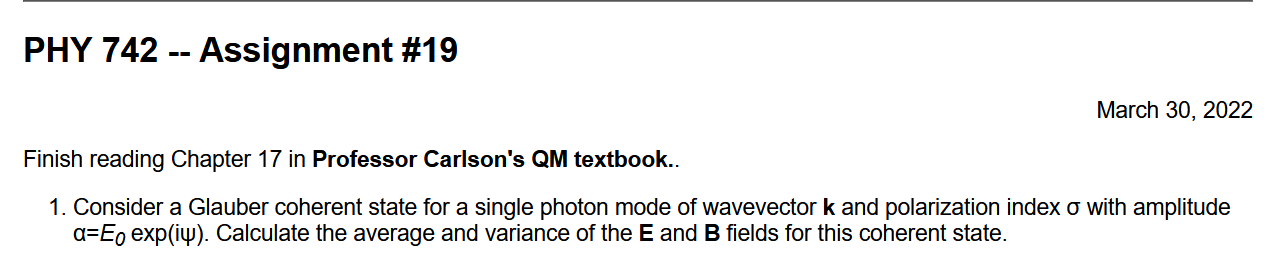 3/30/2022
PHY 742 -- Spring 2022 -- Lecture 23
2
[Speaker Notes: The assigned homework for today’s lecture involves verifying some of the equations discussed in this lecture.]
Digression – list of possible topics for remainder of the course

Multiparticle systems;   reviewing Chap. 10 and introducing “second quantization” formalism
Hubbard model
Superconductivity
Hartree-Fock formalism
Density functional formalism
3/30/2022
PHY 742 -- Spring 2022 -- Lecture 23
3
Summary of previous results for the electromagnetic Hamiltonian
3/30/2022
PHY 742 -- Spring 2022 -- Lecture 23
4
[Speaker Notes: The is a review of equations discussed in Lecture 22.]
Properties of the creation and annihilation operators:
Note:  We are assuming that the polarization vector is real.
3/30/2022
PHY 742 -- Spring 2022 -- Lecture 23
5
[Speaker Notes: Continuing review of previous results.]
3/30/2022
PHY 742 -- Spring 2022 -- Lecture 23
6
[Speaker Notes: From the quantum expression of the vector potential, we can also write expressions for the electric and magnetic fields.]
3/30/2022
PHY 742 -- Spring 2022 -- Lecture 23
7
[Speaker Notes: Consider evaluating the expectation values of  these fields for a pure photon eigenstate.    Embarrassingly, they are 0.]
In order to compare the classical treatment to the quantum approach we need to calculate expectation values of the observables.    In addition to mean value of an observable, its statistical properties are also of interest, particularly the variance and the standard deviation (its square root)  which is defined in terms of the average of the squared value of the observable and the average value itself:
The next few slides review the relationship of this variance to observables in quantum mechanics which have non trivial commutation relationships and thus have built in variance values.
3/30/2022
PHY 742 -- Spring 2022 -- Lecture 23
8
Digression -- Commutator formalism in quantum mechanics
3/30/2022
PHY 742 -- Spring 2022 -- Lecture 23
9
[Speaker Notes: In order to understand how the previous results can be true, we need to review the notion of variance in quantum mechanics.    In particular, the variance often is controlled by non-trivial commutation relations.     In this slide and the following, the relationship between variance and commutators is reviewed.]
Proof  --
3/30/2022
PHY 742 -- Spring 2022 -- Lecture 23
10
3/30/2022
PHY 742 -- Spring 2022 -- Lecture 23
11
3/30/2022
PHY 742 -- Spring 2022 -- Lecture 23
12
[Speaker Notes: Wrapping up the commutator discussion with  the example of the uncertainty principle applied to position and momentum.]
What does this have to do with quantum EM fields?
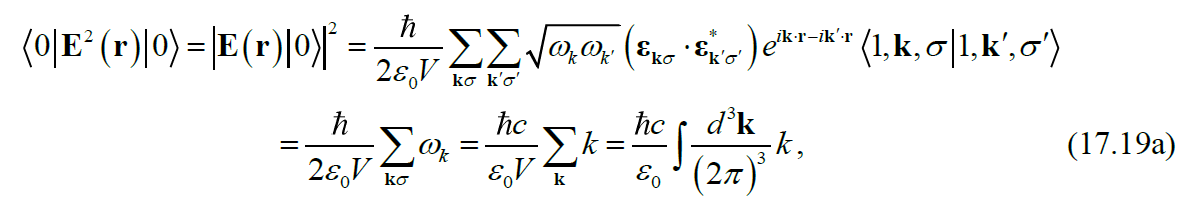 infinite
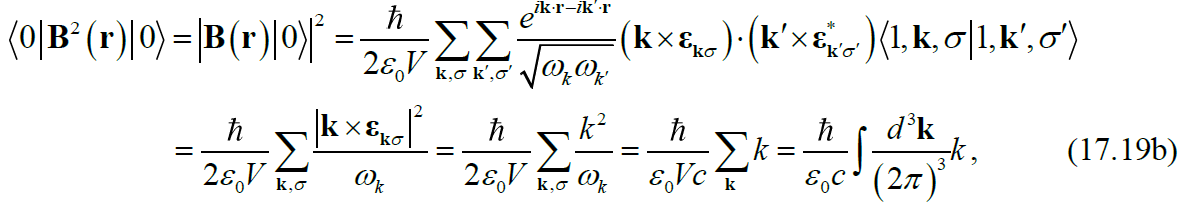 infinite
3/30/2022
PHY 742 -- Spring 2022 -- Lecture 23
13
[Speaker Notes: For the E and B fields themselves, the variance is not a result of non trivial commutation relations.    Here we calculate the variances for pure photon states.]
It is also possible to show that components of the E and B field have nontrivial commutation relations, indicating that in general it is not possible to simultaneously determine E and B at the same point in space to arbitrary accuracy.
Effects of the phase of each mode.   
In deriving these equations, we neglected the phase of each mode. A more careful treatment of photon number and phase show that these also have nontrivial commutation relations.
How is this quantum treatment of the electromagnetic fields consistent with the classical picture?
There is no need for consistency.?
There should be consistency in certain ranges of the parameters.?
3/30/2022
PHY 742 -- Spring 2022 -- Lecture 23
14
[Speaker Notes: Summary of what we have learned so far.         What do you think about how the quantum equations could be related to the classical picture?]
3/30/2022
PHY 742 -- Spring 2022 -- Lecture 23
15
[Speaker Notes: Here we introduce the single mode coherent state as a particular linear combination of eigenstates of the electromagnetic Hamiltonian.]
Single mode coherent state continued
This means that variance of the E field for the coherent state is independent of the amplitude E0.    Therefore, for large E0 the variance is small in comparison.
3/30/2022
PHY 742 -- Spring 2022 -- Lecture 23
16
[Speaker Notes: For these coherent states, we can evaluate the variance of the quantum mechanical electric field.     You should verify these equations for your homework.]
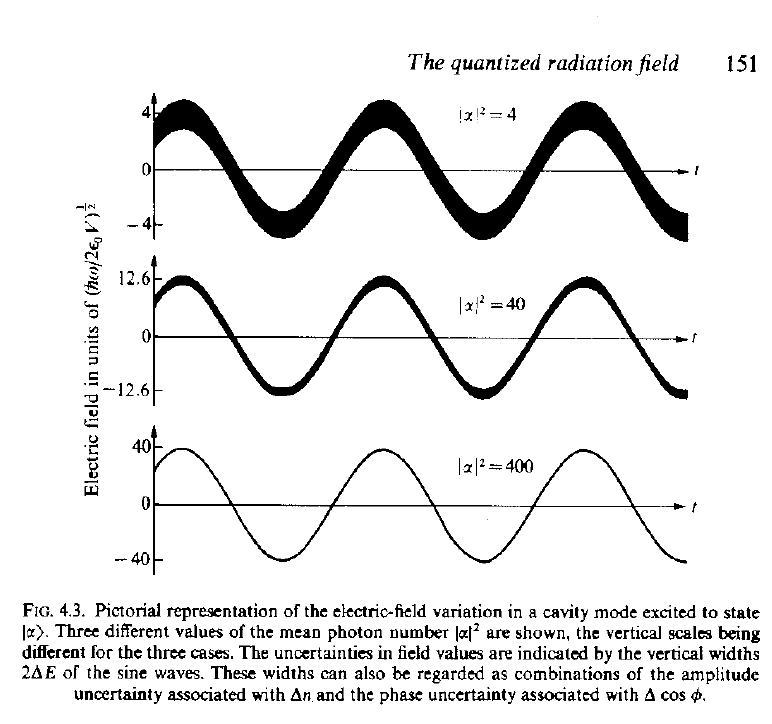 Visualization of coherent state electric fields for various amplitudes


Source:   Rodney Loudon, “The Quantum Theory of Light”
3/30/2022
PHY 742 -- Spring 2022 -- Lecture 23
17
Single mode coherent state continued
3/30/2022
PHY 742 -- Spring 2022 -- Lecture 23
18
[Speaker Notes: Again using the coherent states, we can evaluate the variance of the photon number.    What do you think is the significance of these results?]
Interpretation of a single mode coherent state
3/30/2022
PHY 742 -- Spring 2022 -- Lecture 23
19
[Speaker Notes: Here we see that the coherent state is related to a Poisson  distribution, important in statistical analysis.]
More reading --                                                                                                           page 231
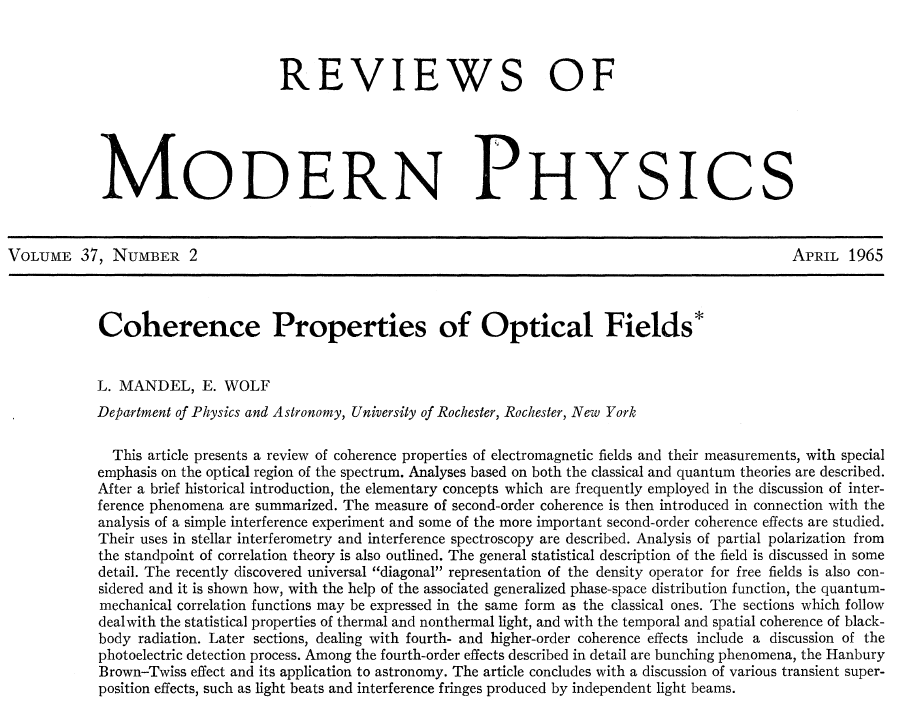 3/30/2022
PHY 742 -- Spring 2022 -- Lecture 23
20
[Speaker Notes: There are many more interesting aspects of the statistical properties of quantum electromagnetic fields.     Here is an example of an interesting review article.]